Siirron ja konsolidoinnin pilotointi ja täydentävä ohjeistus asiakas- ja potilastietojärjestelmien tehtäväverkon osalta (SIIKA)
Sote-ict käyttöönottoprojektien parhaat viestintäkäytännöt
Juha Perovuo
Sisältö:
Tiivis yhteenveto viestinnän roolista ja parhaista käytännöistä.
Viestinnän tehtävät -tuloskortti.
Sidosryhmien seuranta-excel.  
Viestintäloki-excel.
TOP 4 viestintäkäytännöt
Huolellinen ja aktiivinen sidosryhmätyöskentely.
Johdonmukainen ja selkeä dokumentaatio kaikissa projektin vaiheissa. 
Toimiva vuorovaikutus projektiryhmän ja sidosryhmien välillä. 
Odotusten hallinta.
Parhaat käytännöt sote-ict -projekteihin
Sote-ict –projektien menestyksen tekijöitä on tutkittu kotimaassa ja ulkomailla. 
Eri mallien ja aikakausien välillä on eroja painotuksissa ja terminologiassa – keskeinen sanoma näissä kuitenkin sama.
Huolellinen valmistelu, riittävä tuki ja resurssit sekä viestintä!
[Speaker Notes: Kotter: (muutos-)Johtamisen klassikkoteos ”Leading change”  

Young: Lessons from the VHA Transformation: A Case Study

Kujala: Mm. artikkelissa Johtamisen hyvät käytännöt sähköisten omahoitopalveluiden käyttöönotossa]
Kotter, Young, Kujala – Parhaat käytännöt sote-ict -projekteihin
Projektissa viestintää tapahtuu ja tarvitaan kaikkialla. 
Viestintä tärkein yksittäinen tekijä onnistuneelle projektille.
Viestintä on ”liima”, joka sitoo toimenpiteet ja käytännöt kokonaisuudeksi.
Kotter (1996)
Young (2005)
Kujala (2018)
Toimintaympäristön analysointi
Viesti selkeä visio ja tavoitteet
Laadi visio ja strategia
Luo hallintarakenne ja toimintamalli
Luo kiireen ja välttämättömyyden tunne
Osallista käyttäjät
Perusta ohjausryhmä ja anna sille tukea ja resursseja
Käyttöönotto-suunnitelma
Anna aikaa käyttöönottoon
Valtuuta henkilöstö toteuttamaan visio
Viesti muutosprosessi
Varmista lyhyen aikavälin onnistumiset
Seuraa ja arvioi strategian toteutumista
Pilotoi muutokset
Tee lisää muutoksia
Tarjoa koulutusta
Vakiinnuta muutokset
Seuraa onnistumisia
[Speaker Notes: Kotter: (muutos-)Johtamisen klassikkoteos ”Leading change”  

Young: Lessons from the VHA Transformation: A Case Study

Kujala: Mm. artikkelissa Johtamisen hyvät käytännöt sähköisten omahoitopalveluiden käyttöönotossa]
Haastatteluista opittua
Tehdyissä haastatteluissa tärkeimmäksi yksittäiseksi tekijäksi projektin onnistumisen kannalta nähtiin projektin viestintä: 
kommunikaation tehokkuus, 
laadukkuus
 ja riittävä määrä. 
Käyttöönottoprojekteissa keskitytään tavoitteen ja maineen hallintaan, odotusten hallinta jää usein toteutumatta.
Muutosvastarinta
Merkittävin tekijä projektin  tavoitteiden saavuttamatta jäämisessä on henkilöstön/ammattilaisten vastustus. 
Muutosvastarinta on normaali reaktio. Projektiorganisaation tulee hyväksyä vastustuksen ilmeneminen. 
Muutosvastarinnan laatuun ja määrään on mahdollista vaikuttaa.
Projektin viestintäkulttuuri
Tarkasti määritellyt vastuut ja prosessit suoraviivaistavat ja nopeuttavat projektin etenemistä. 
Selkeä vastuiden jako säästää resursseja kun viestintä ja kokoukset voidaan kohdentaa tarkemmin projektiorganisaation sisällä. 
Viestinnän tulee noudattaa organisaation syklejä ja aikatauluja; Jos projektissa on käytössä SAFe-malli, niin viestintä toimii SAFe-mallin mukaisesti.
Viestintä- ja vuorovaikutustaidot
Projektin kannalta kriittisissä rooleissa olevien tulee pystyä kommunikoimaan tehokkaasti, jotta vältytään väärinkäsityksiltä.
Avainhenkilöiden viestintä- ja vuorovaikutustaitoihin tulee kiinnittää huomioita.
Kirjallinen dokumentaatio on viestintää
Käyttöönottoprojektissa työskentelevillä on usein kattava kokonaiskuva jonka muodostamiseen kuluu aikaa. 
Henkilövaihdosten aiheuttamat riskit korostuvat. 
Henkilön tai useiden henkilöiden vaihtumisen riski tulee ottaa huomioon projektin aikana riittävän kattavan dokumentaation sekä määrittelyn avulla.
Sidosryhmätyöskentely
On vuoropuhelua eri toimijoiden välillä.
Keskeinen osa riskienhallintaa.
Yhteisymmärryksen rakentamista. 
Mahdollisuus saada ja välittää tietoa, vaikuttaa hankkeen onnistumiseen.
Sidosryhmien välinen vuorovaikutus
Usean eri sidosryhmän liittyessä projektiin järjestelmätoimittajan kommunikointikyvykkyys eri sidosryhmien suuntaan korostuu. 
Hankintaorganisaation intressissä on huolehtia siitä, että järjestelmätoimittaja tuntee organisaation sekä sen toimintamallit. 
Asiakkaan, toimittajan sekä integroitavien järjestelmien toimittajien keskinäisen kommunikaation ja vuorovaikutuksen onnistuminen on avainasemassa projektin onnistumisessa.
Yhteinen kieli sidosryhmien välillä
Kommunikoinnissa tulisi menetelmien lisäksi kiinnittää huomiota käytettävään termistöön, sillä eri sidosryhmät tarvitsevat eritasoista viestintää esimerkiksi teknologiaan liittyen. 
”Yhteinen kieli” on avainasemassa, jotta projektin kannalta kriittisten asioiden viestinnässä ei tule väärinymmärryksiä. 
Epäonnistuneen määrittelyn seurauksena joudutaan tekemään laajoja muutoksia toteutukseen.
Esimerkiksi kouluttajan tärkein sidosryhmä on koulutettavat - Kouluttajan tulee puhua samaa ”kieltä” koulutettavien kanssa.
Sidosryhmien jaottelu suhtautumisen mukaan
Välttäminen
Mukautuminen
Neuvottelu
Vaikuttaminen
Seurataan sidosryhmää ja pyritään minimoimaan kontakti ryhmän kanssa
Kuullaan sidosryhmää ja huomioidaan sen odotukset
Luodaan keskustelu-suhde ja etsitään yhteis-ymmärrystä
Pyritään muuttamaan asenteita, tietoja ja toimintaa
Sidosryhmien jaottelu valta-intressi -matriisiin
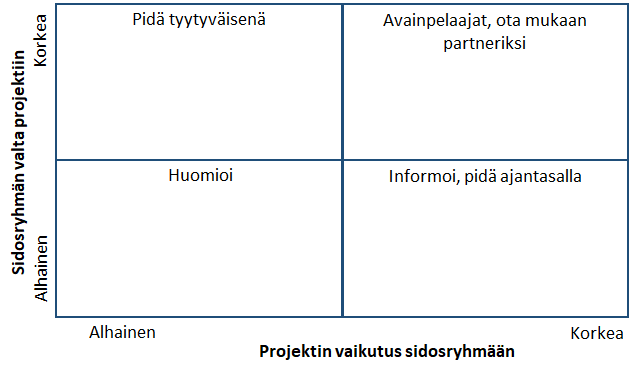 Odotustenhallinta
Odotukset kuvaavat tuloksia joita organisaation odotetaan tekevän – Sote-ict –projektissa siis käyttäjien odotuksia uudelle järjestelmälle. 
Viestinnän yksi keskeisistä tehtävistä on selvittää, millaisia odotuksia projektiin kohdistuu ja pyrkiä hallitsemaan näitä odotuksia.
Odotustenhallinta
Negatiiviset kokemukset heikentävät luottamusta organisaatioon ja heikentävät uskoa tavoitteiden saavuttamiseen. 

Mitä enemmän pessimistisiä odotuksia, sitä enemmän muutosvastarintaa.
Vahva usko tavoitteen saavuttamiseen
Kyyniset odotukset
Optimistiset odotukset
Korkea luottamus projektiorganisaatioon
Matala luottamus projektiorganisaatioon
Pessimistiset odotukset
Varovaiset ja sokean uskon odotukset
Heikkko usko tavoitteen saavuttamiseen
Ristiriita organisaation arvojen ja toiminnan välillä lisää muutosvastarintaa
Viestinnän tehtävä on selvittää toimiiko organisaatio arvojensa mukaan. 

Esimerkin organisaatiolla on viisi arvoa, joita arvioitu asteikolla 1-10. 

Indeksi lasketaan kaavalla arviot/maksimi x 100. 
Arvio: 8+2+3+7+4 = 24
Maksimi: 5 x 8 = 40 
24/40 x 100 = 60 %
Maineenhallinta
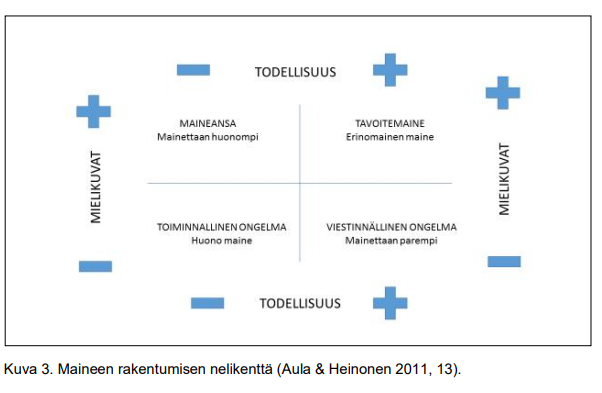 Teema-areenat
Organisaatiosta käytävä keskustelu ei ole projektin tai viestinnän hallittavissa. Siihen voi kuitenkin osallistua ja vaikuttaa.
Keskustelua käydään erilaisilla teema-areenoilla, joista osa on julkisia ja osa yksityisiä. 
Viestinnän tehtävä on seurata sote-ict -teeman ympärillä käytävää keskustelua ja pyrittävä osallistumaan käytävään keskusteluun.
Kohti särkymätöntä viestintää
Särkymätön viestintä tarkoittaa sitä, että organisaation luottojoukoilla on kyky sietää muutoksia ja negatiivista puhetta enemmän kuin organisaatioon kohdistuu negatiivista vaikusta.
Särkymätön organisaatio mahdollistaa ja valtuuttaa henkilöstön ja luottojoukot toimimaan.
Luottojoukot, vihajoukot ja valejoukot
Luottojoukkojen vaikutusvalta ylittää vihajoukkojen vaikutusvallan: Organisaatio on oikeuttanut olemassaolonsa eikä vihapuhe horjuta organisaation asemaa.
Luottojoukkojen ja vihajoukkojen vaikutusvalta tasapainossa: Organisaation asema ja oikeutus horjuu.
Vihajoukkojen vaikutusvalta ylittää luottojoukkojen vaikutusvallan: Organisaation asema ja oikeutus on kyseenalaistunut.
Koulutusviestintä
Koulutettavien mukaan ottaminen koulutuksen suunnitteluun ja tavoitteiden asettamiseen edistää heidän sitoutumistaan ja pyrkimystä tavoitteiden saavuttamiseen. 
Tavoitteisiin sitoutumisella on positiivinen yhteys osaamisen ja resilienssiin (kyky sietää muutoksia omassa toimintaympäristössä).
Osaaminen ja resilienssi vähentävät muutosvastarintaa.
Lisätään linkki koulutussuunnittelun oppaaseen